Hoe streng is jouw God?
[Speaker Notes: 1]
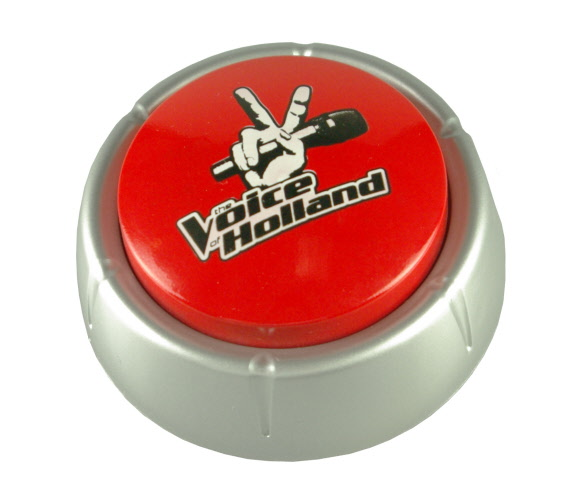 [Speaker Notes: 2]
Hoe streng is jouw God?
‘God heeft zijn eeuwenoude plan verwezenlijkt in Christus Jezus, onze Heer, in wie wij vrijelijk toegang hebben tot God, vol vertrouwen door ons geloof in hem.’

 Efeziërs 3: 11-12
[Speaker Notes: 3]
Hoe streng is jouw God?
Vrije toegang bij God in Christus Jezus

	>geen zonde houdt me tegen
[Speaker Notes: 4]
Hoe streng is jouw God?
Vrije toegang bij God in Christus Jezus

	>geen zonde houdt me tegen
 	>er is geen andere weg
[Speaker Notes: 5]
Hoe streng is jouw God?
Vrije toegang bij God in Christus Jezus

	>geen zonde houdt me tegen
 	>er is geen andere weg
	>er zijn geen barrières
[Speaker Notes: 6]
Heb je nog plannen?
[Speaker Notes: 7]
Heb je nog plannen?
‘Zo zal nu door de kerk de wijsheid van God in al haar scharkeringen bekend worden aan alle vorsten en heersers in de hemelsferen, naar het eeuwenoude plan dat hij heeft verwezenlijkt in Christus Jezus onze Heer.’
Efeziërs 3: 10
[Speaker Notes: 8]
Heb je nog plannen?
‘heersers in de hemelsferen’
[Speaker Notes: 9]
Heb je nog plannen?
‘heersers in de hemelsferen’
	=
iedereen die macht heeft
[Speaker Notes: 10]
Heb je nog plannen?
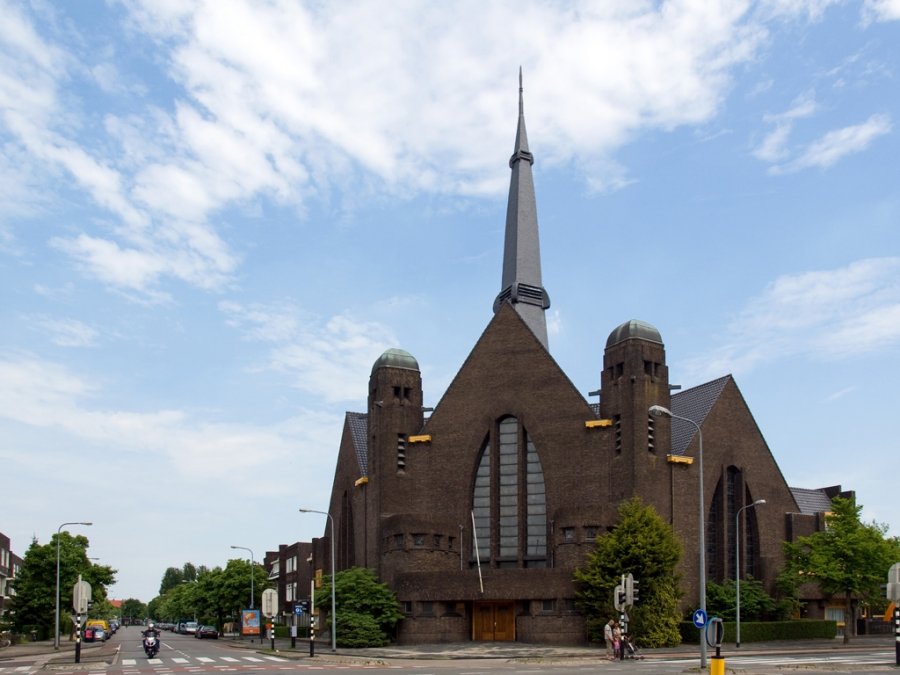 [Speaker Notes: 11]
Heb je nog plannen?
God > kerk > wereld
[Speaker Notes: 12]
Heb je nog plannen?
God > kerk > wereld
‘veelkleurige wijsheid’
[Speaker Notes: 13]
Heb je nog plannen?
‘Moge God vanuit zijn rijke luister uw innerlijke wezen kracht en sterkte schenken door zijn Geest, zodat door uw geloof Christus kan gaan wonen in uw hart, en geworteld en gegrondvest blijft in de liefde.’

 Efeziërs 3: 16-17
[Speaker Notes: 14]